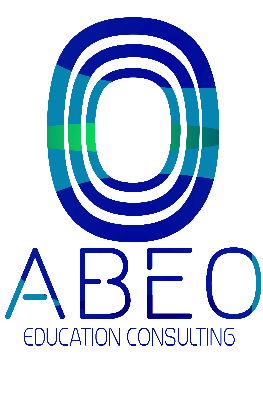 Abeo Education Presents….
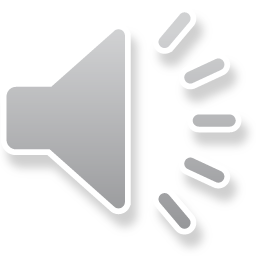 Spring Cleaning: 
The Art of Letting Go
The one true purpose in life is to reconnect with our true self. The essence of this course is to introduce you to the art of “Letting Go”.
This course requires that you have a willingness to:

	Dig deep
	Speak truth 
	 Be Aware
	Exercise Forgiveness
	Action plan
Welcome!!!
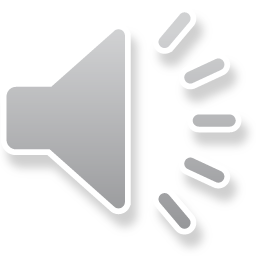 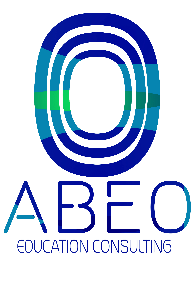 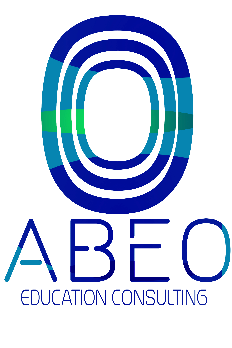 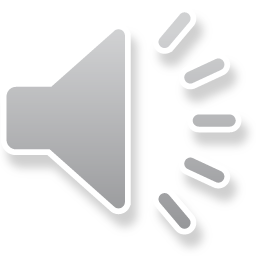 What to expect:
Course Objectives:
Course Outcome:
Accept the truth(facts) of your dis-ease experience 
Release the negative emotions attached to the dis-ease experience 
Activate the principles of forgiveness and self acceptance
Develop a personal “living loved” action plan
By the end you should have a beginners tool-kit to kick start your process of releasing toxic situations, people, experiences that have and continue to cause you dis-ease.
Materials: Open mind. Open heart. Willingness to grow. Pen. Journal
How to Navigate the E-Course
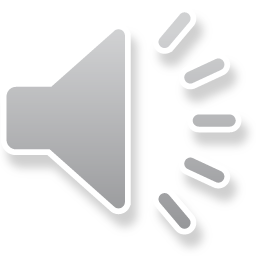 Lectures:
Lecture 1: Acknowledging the Experience


         Lecture2: Doing the Work


        Lecture 3: Manifesting your desires
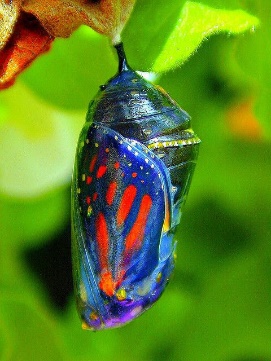 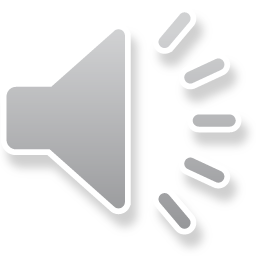 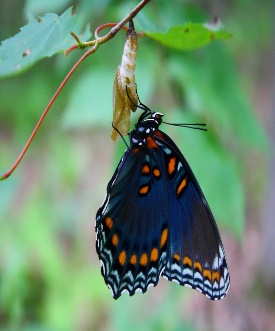 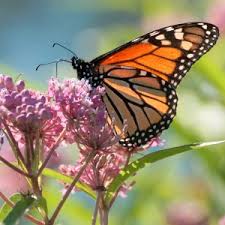 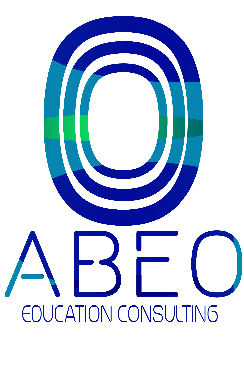 Navigation the Lectures
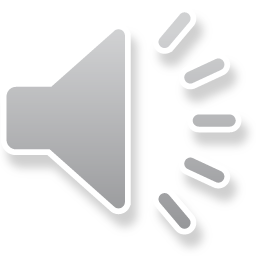 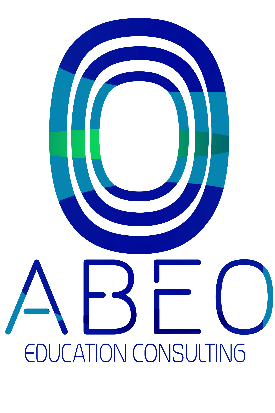 Time Frame:
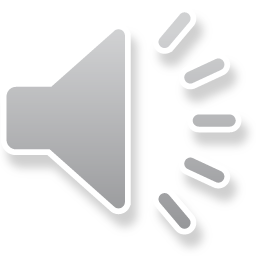 This is a self guided program.  The estimated time frame is  not the holy grail.  It can be altered to fit your schedule.  Remember this is all about YOU!  Honor what works for YOU!
ARE YOU READY?
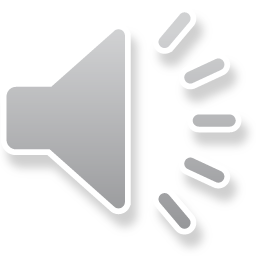 “Anything you can’t control in life is a lesson on letting go”
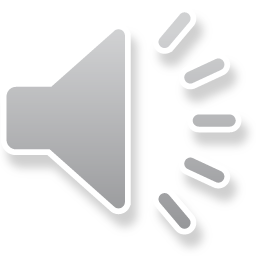